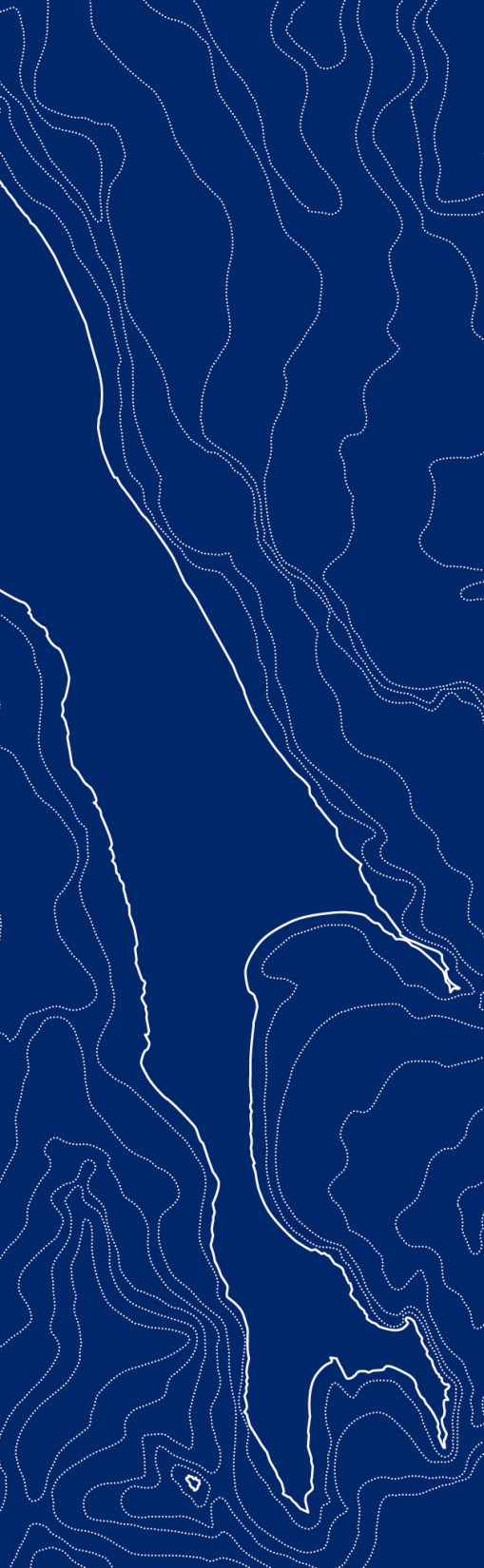 Социальное партнерство 
в сфере труда – 
обеспечение согласования интересов 
работников и работодателей
УРОВНИ  СОЦИАЛЬНОГО ПАРТНЕРСТВА
Социальное партнерство в сфере труда  может осуществляться   на уровнях:

федеральном – например, Генеральное соглашение между общероссийскими объединениями профсоюзов, общероссийскими объединениями работодателей и Правительством Российской Федерации на 2014 - 2016 годы (продлено на 2017 год); 
межрегиональном;
региональном - например, трехстороннее соглашение между Соглашение между Правительством Сахалинской области, Сахалинским областным союзом организаций профсоюзов и объединением работодателей Сахалинской области на 2018 - 2020 годы (Подписано в г. Южно-Сахалинске 27.12.2017)
отраслевом;
Территориальном- например Соглашение между администрацией Корсаковского городского округа, профсоюзными организациями, работодателями и предпринимателями МО «Корсаковский городской округ»;
локальном  (коллективные договоры, заключаемые в организациях).

Социальное партнерство  реализуется в форме   заключения :

- соглашений  (относятся к нормативным актам в сфере трудового права);
- коллективных договоров (являются локальными правовыми актом организаций).
Коллективный договор
В силу части 1 статьи 40 ТК РФ коллективный договор - правовой акт, регулирующий социально-трудовые отношения в организации или у индивидуального предпринимателя и заключаемый работниками и работодателем в лице их представителей.
Действие коллективного договора распространяется на всех работников организации (ч. 3 ст. 43 ТК РФ)
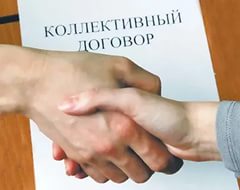 Коллективный договор заключается на срок не более трех лет ( по соглашению сторон может быть продлен на срок не более трех лет).
Коллективный договор
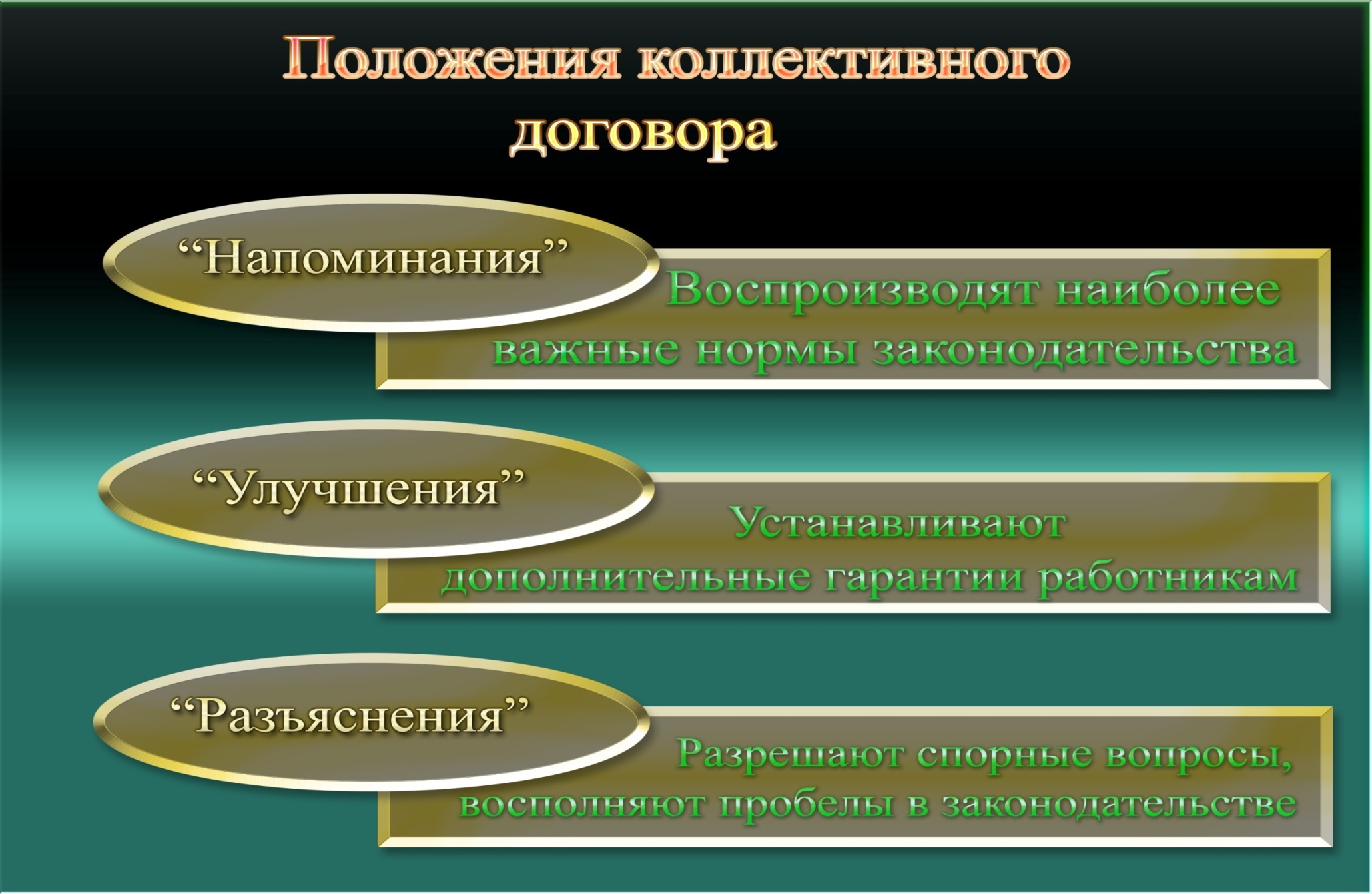 Коллективный договор
Регистрация коллективного договора
Согласно статье 50 ТК РФ коллективный договор (соглашение) в течение семи дней со дня подписания направляется представителем работодателей на уведомительную регистрацию в соответствующий орган по труду. 
В Сахалинской области – 
агентство по труду и занятости населения Сахалинской области (693000, г. Южно-Сахалинск, ул. Дзержинского, 23).

Для уведомительной регистрации заявители (работодатели) представляют в Агентство следующие документы:
а) обращение заявителя о регистрации коллективного договора;
б) коллективный договор в количестве не менее двух оригинальных экземпляров;
в) сведения, подтверждающие полномочия представителя работников на заключение или изменение коллективного договора.
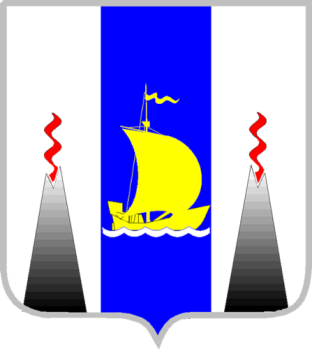 Сайт агентства по труду и занятости населения Сахалинской области
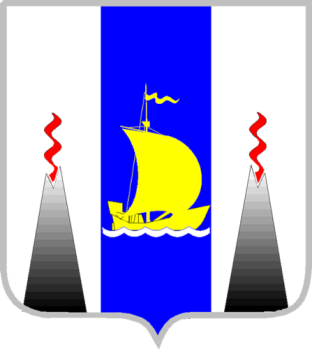 http://tzn.sakhalin.gov.ru
693000, г. Южно-Сахалинск, ул. Дзержинского, 23
Консультации по проведению коллективных переговоров, и заключению коллективного договора, а также направление его на уведомительную регистрацию можно получить по телефонам:
 50-53-45, 72-74-32.